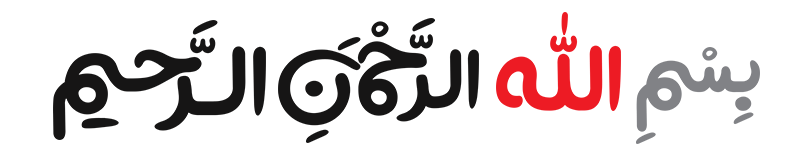 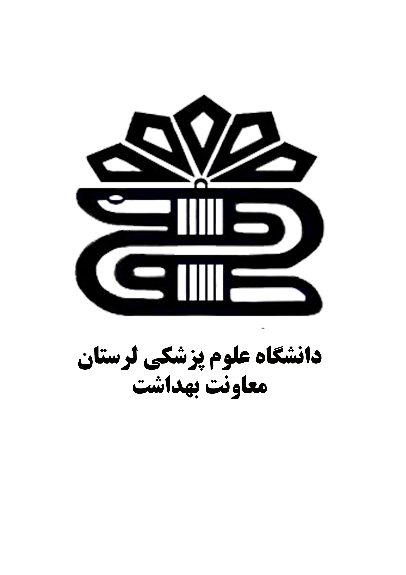 موضوع
گزارش تصویری جلسه هماهنگی با مسئولین حوزه های علمیه برادران 

اسفند1402
شهرستان بروجرد
جلسه هماهنگی با مسئولین حوزه های علمیه برادران(امام صادق و ولیعصر )
- جلسه هماهنگی با مسئولین حوزه های علمیه برادران(امام صادق و ولیعصر )در خصوص  تدوین برنامه آموزشی  درس سلامت ویژه طلاب در سال اول مدرسه علمیه 

- این جلسه به همت واحد آموزش  وارتقاء سلامت با حضور مسئول توسعه شبکه ،مسئول واحد پیشگیری ملی و مراقبت بیماری ها و مسئولین حوزه های علمیه برادران (امام صادق و ولیعصر ) در خصوص تدوین برنامه آموزشی درس سلامت ویژه طلاب در سال اول مدرسه علمیه برگزار گردید .

- در این جلسه مسئول واحد آموزش سلامت به تشریح برنامه مذکور و اهداف کلی آن که ارتقاء آگاهی طلاب در خصوص تامین و حفظ وارتقاء سلامت میباشد پرداخت ودر انتها ،برنامه آموزشی مدرسین مطابق با ساعت تدریس سر فصل های آموزشی تدوین گردید
جلسه هماهنگی با مسئولین حوزه های علمیه برادران
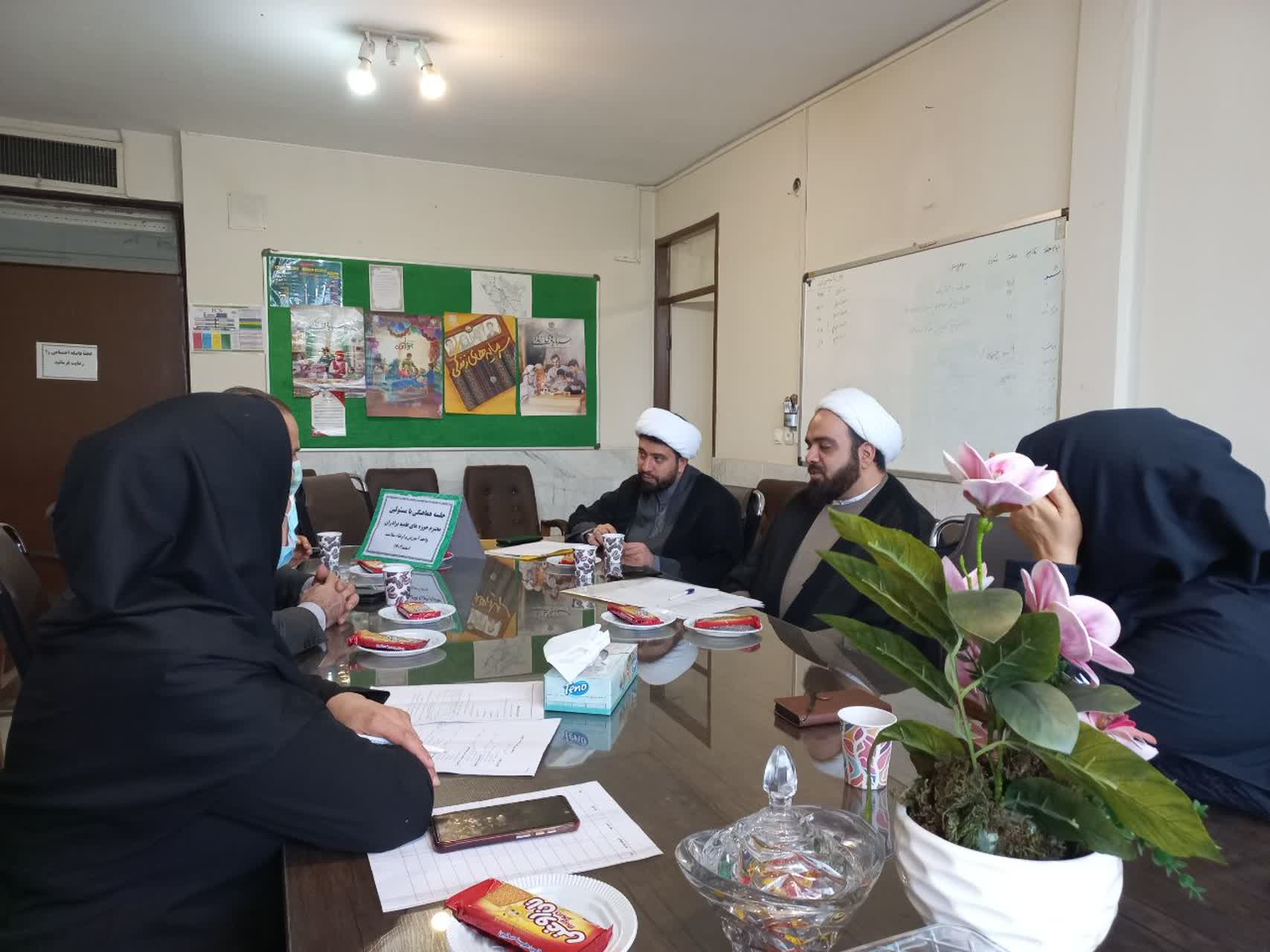 جلسه هماهنگی با مسئولین حوزه های علمیه برادران
جلسه هماهنگی با مسئولین حوزه های علمیه برادران
جلسه هماهنگی با مسئولین حوزه های علمیه برادران
جلسه هماهنگی با مسئولین حوزه های علمیه برادران
جلسه هماهنگی با مسئولین حوزه های علمیه برادران
جلسه هماهنگی با مسئولین حوزه های علمیه برادران
جلسه هماهنگی با مسئولین حوزه های علمیه برادران
جلسه هماهنگی با مسئولین حوزه های علمیه برادران
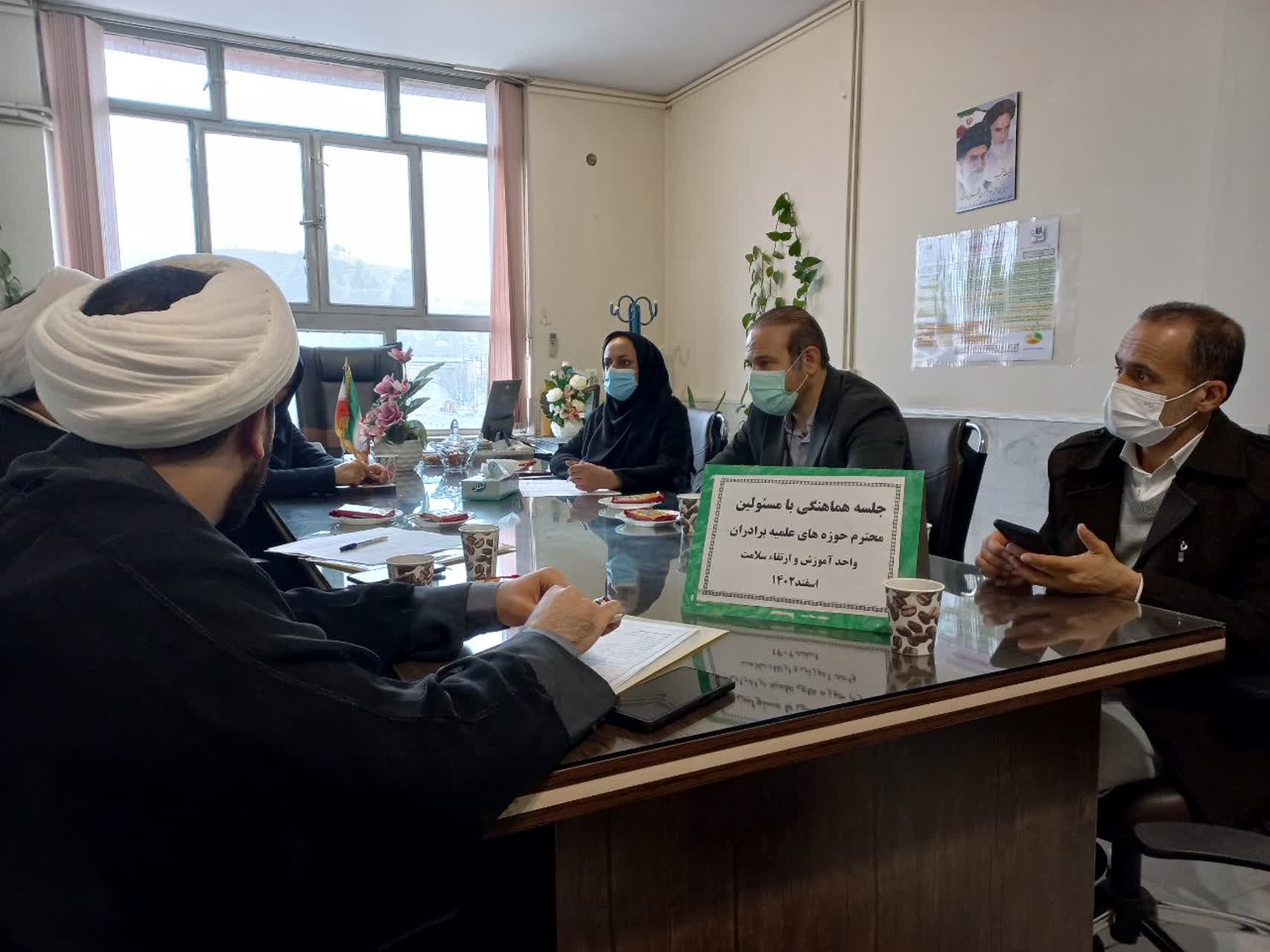 جلسه هماهنگی با مسئولین حوزه های علمیه برادران
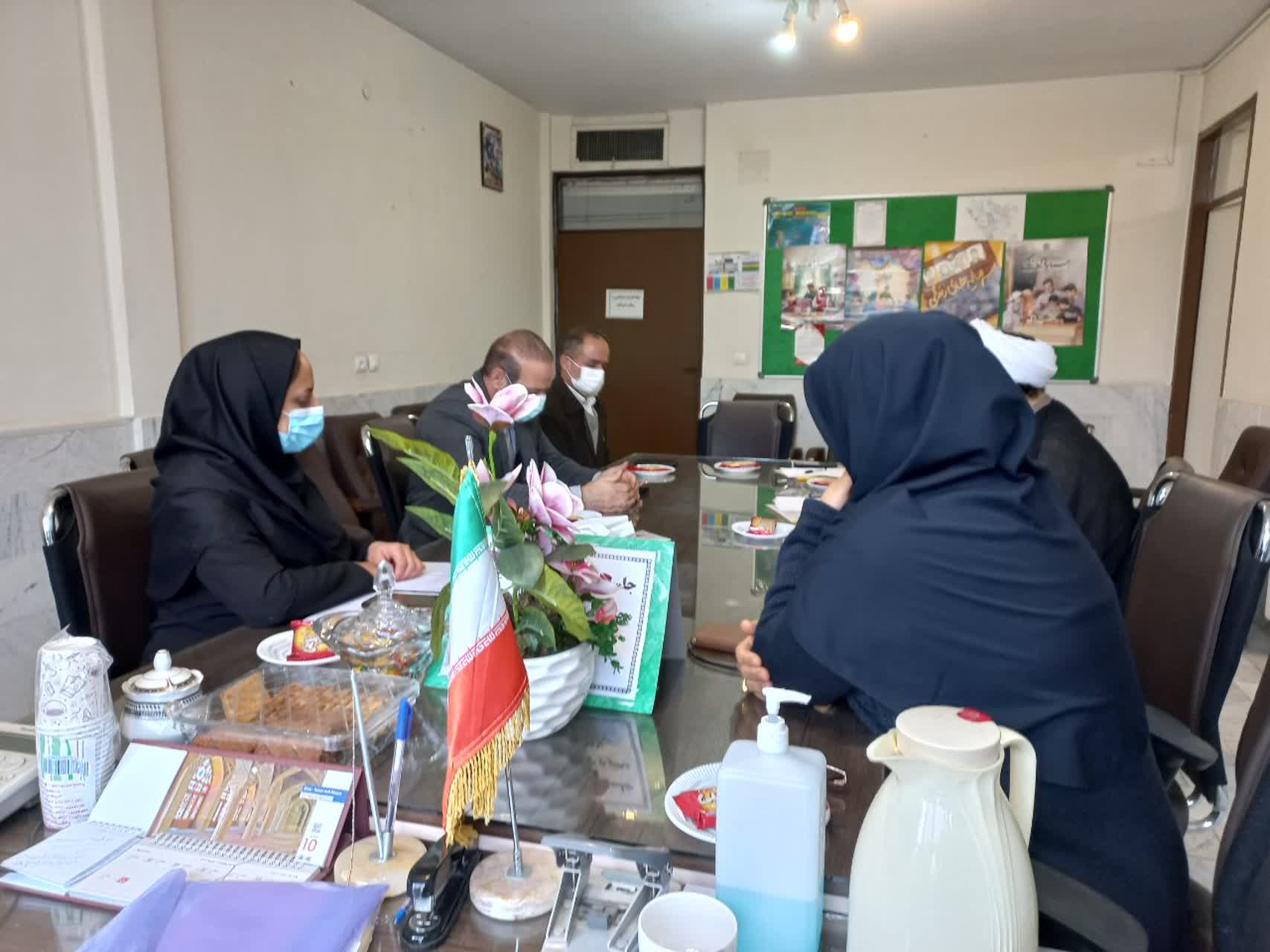 جلسه هماهنگی با مسئولین حوزه های علمیه برادران
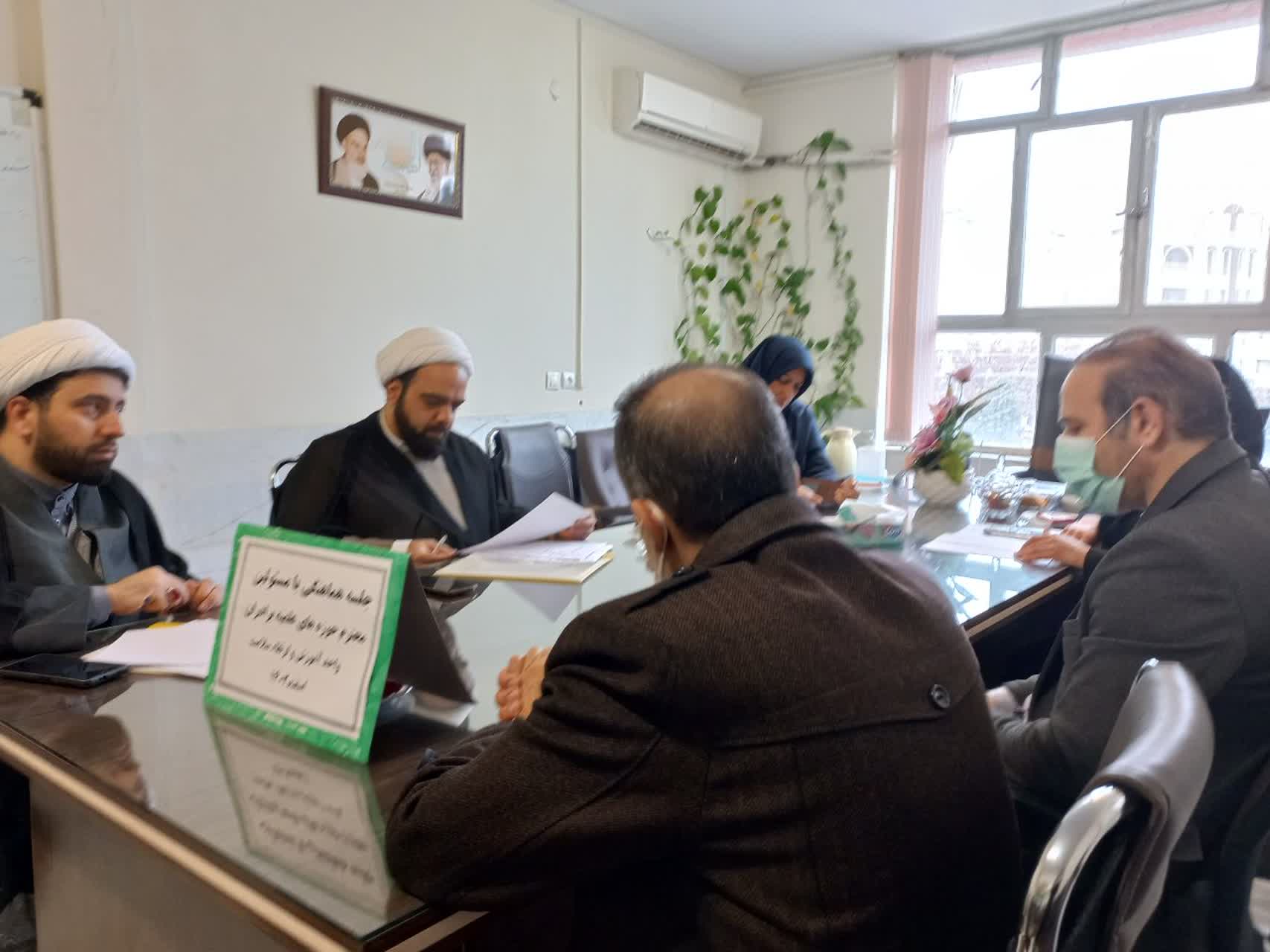 جلسه هماهنگی با مسئولین حوزه های علمیه برادران
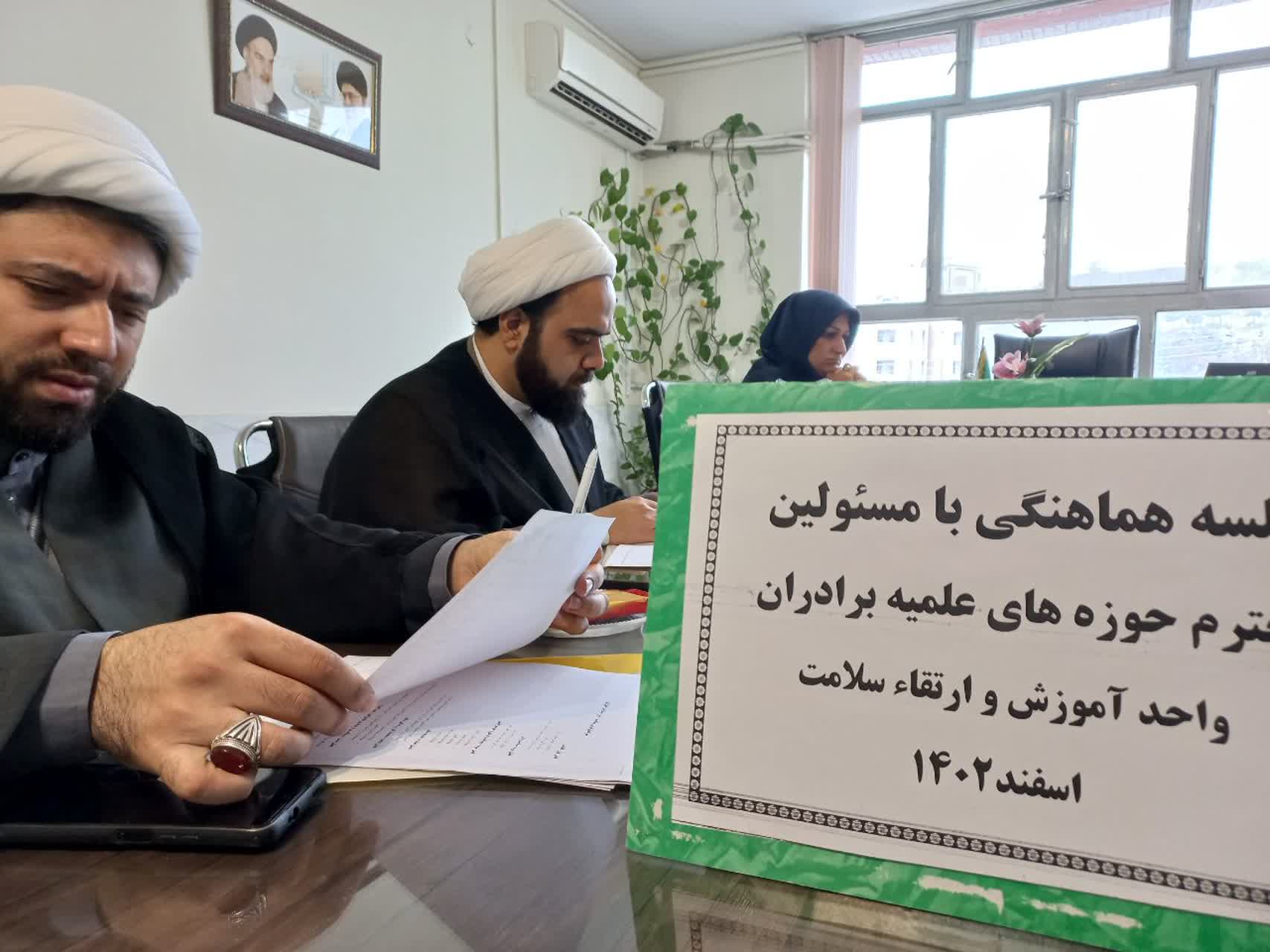 برنامه آموزشی درس سلامت ویژه طلاب در سال اول مدرسه علمیه1403
تدریس. درس سلامت ویژه طلاب حوزه های ولیعصر و امام صادق بروجرد
با توجه به ضرورت آموزش موضوعات کلیدی سلامت در راستای توافقات به عمل آمده بین معاونت بهداشت و مدیریت حوزه های علمیه کشور و جلب مشارکت روحانیون در آموزش بهداشت به عموم مردم ، جهت گذراندن ۲ واحد درسی با موضوعات سلامت محور در سال تحصیلی ۱۴۰۳-۱۴۰۲ توسط واحد آموزش و ارتقای سلامت شهرستان هماهنگی انجام شد
فصل ارتقاء سلامت
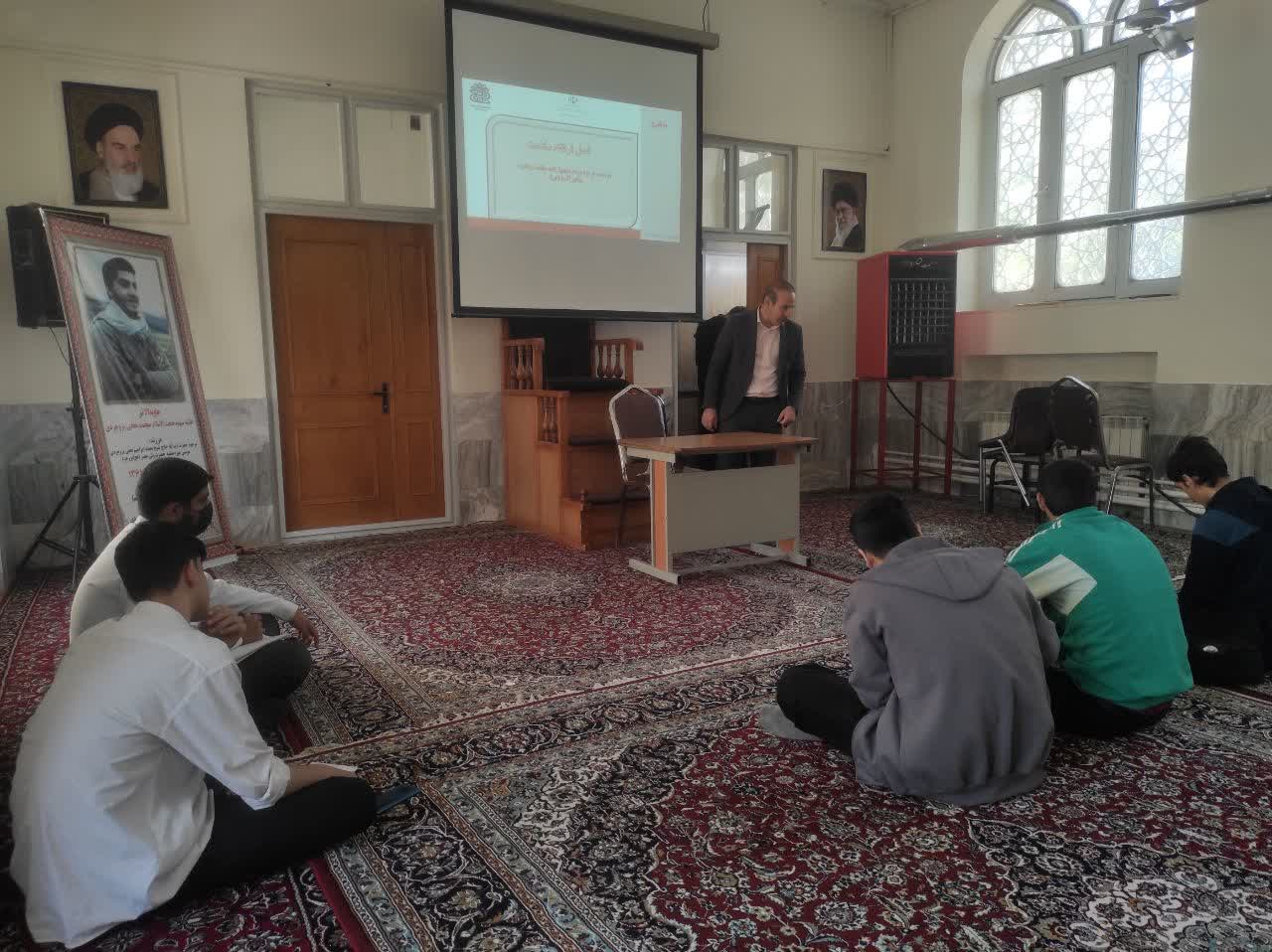 فصل تغذیه سالم
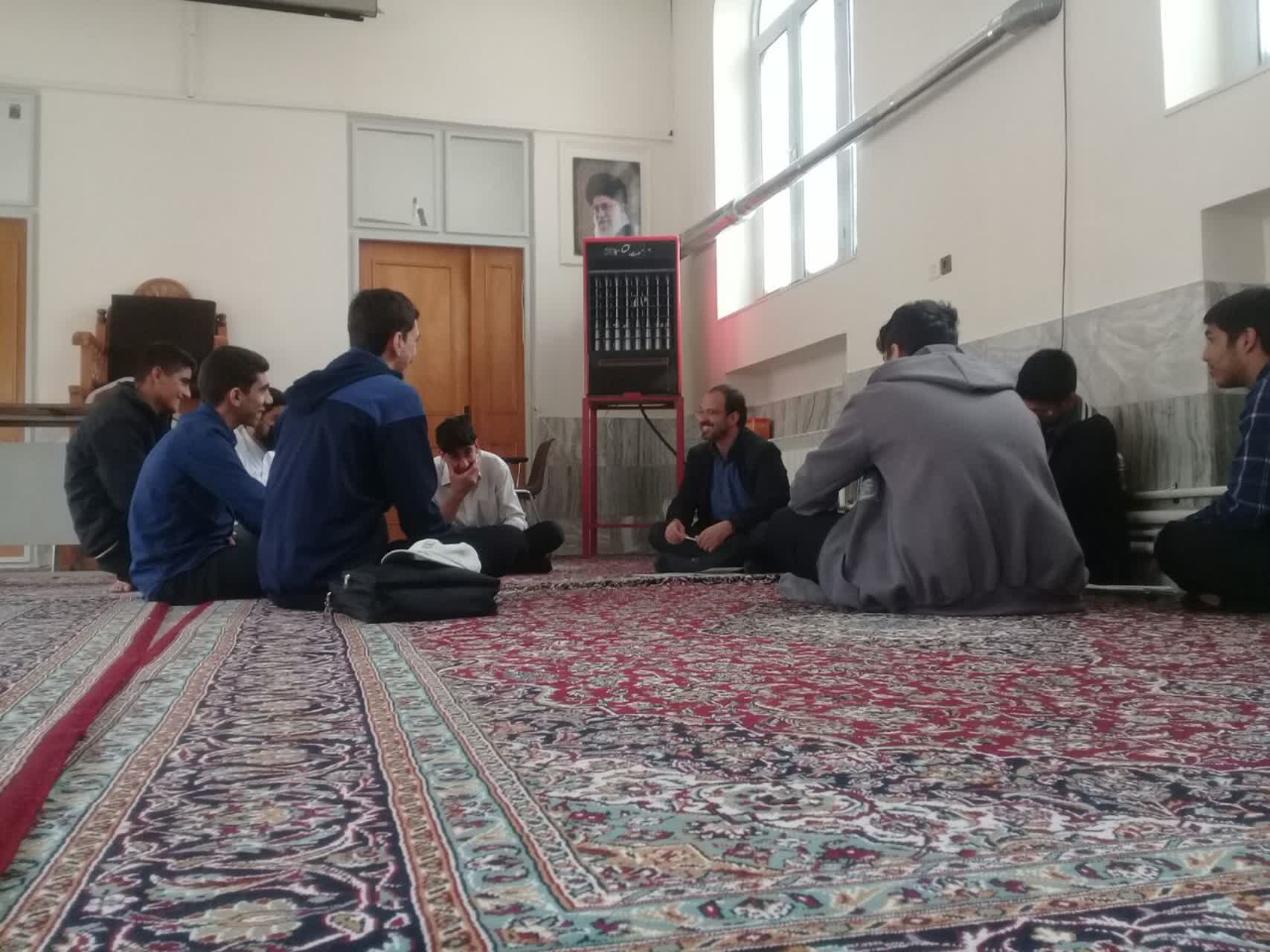 فصل مدیریت حوادث و بلایا
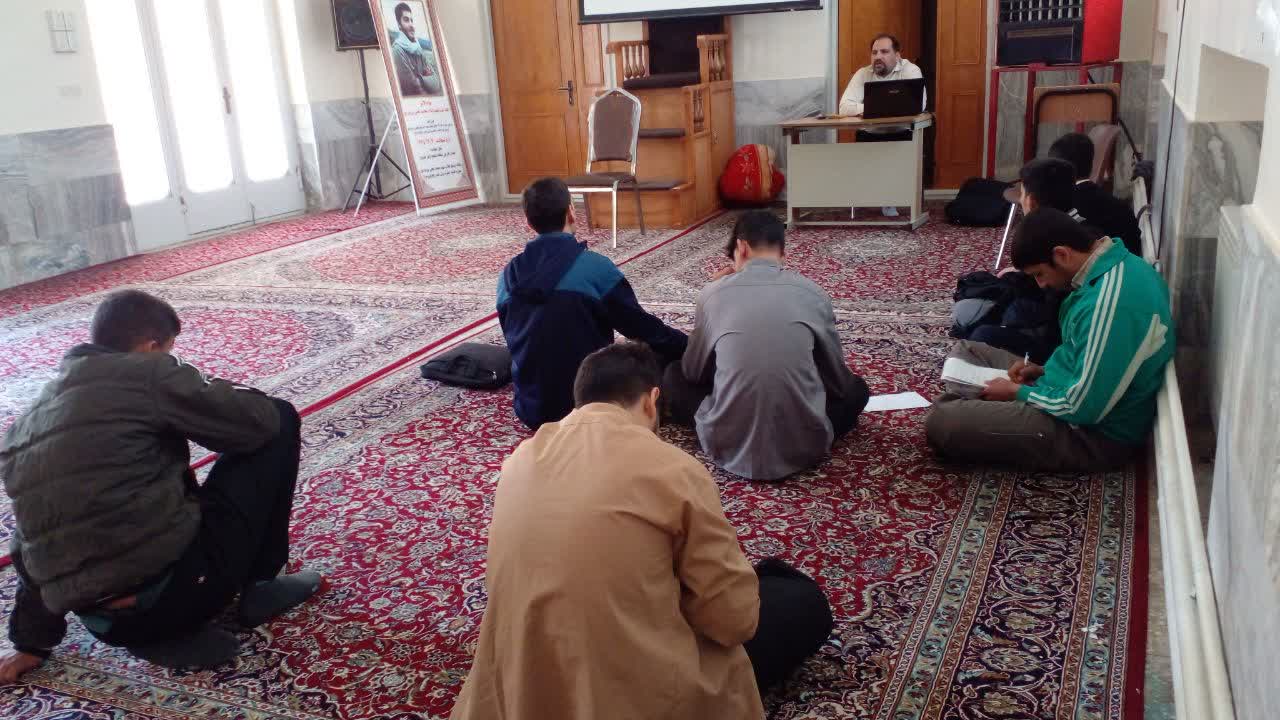 فصل بهداشت فردی
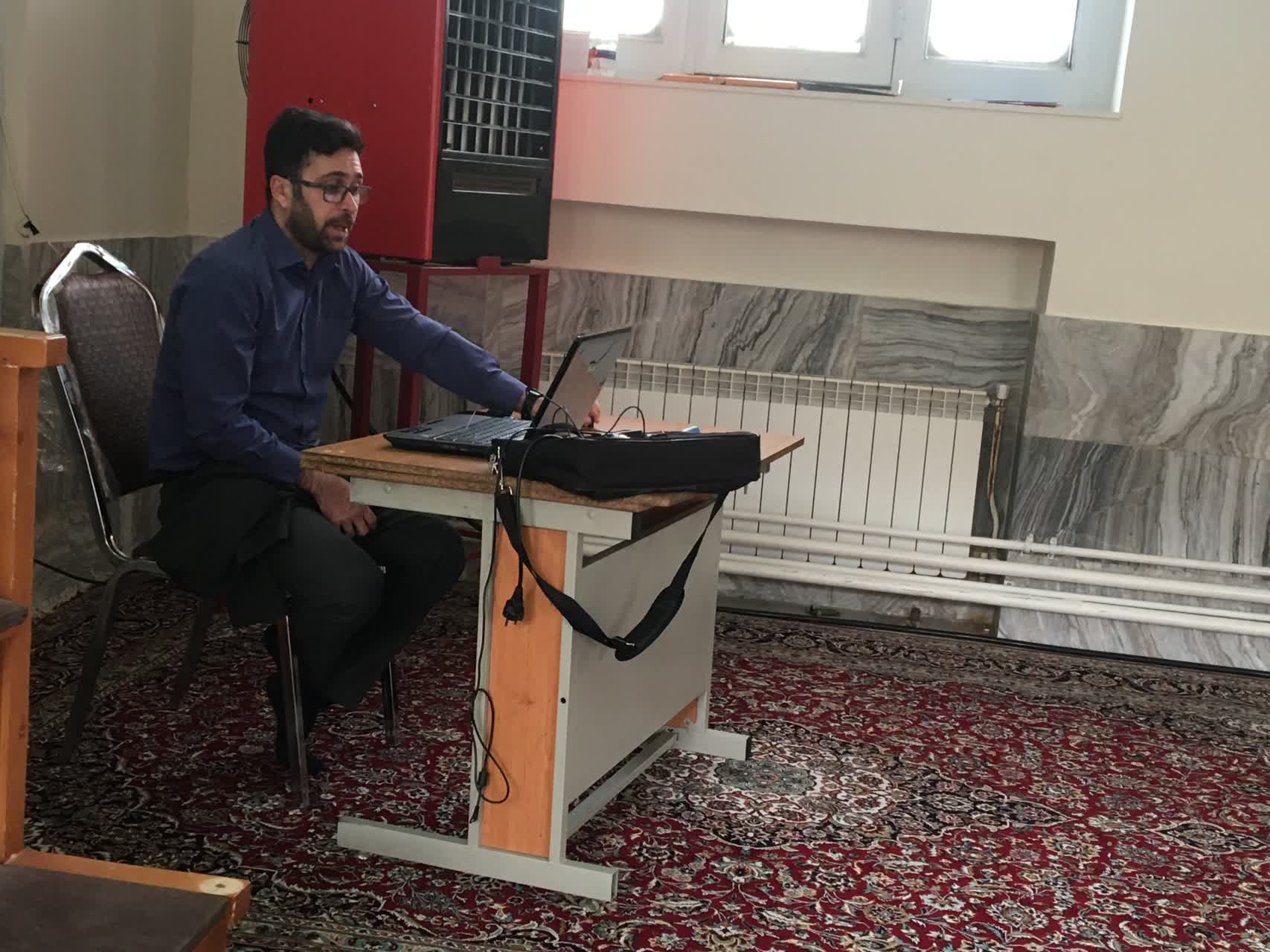 فصل سلامت روان
محیط کاروزندگی سالم
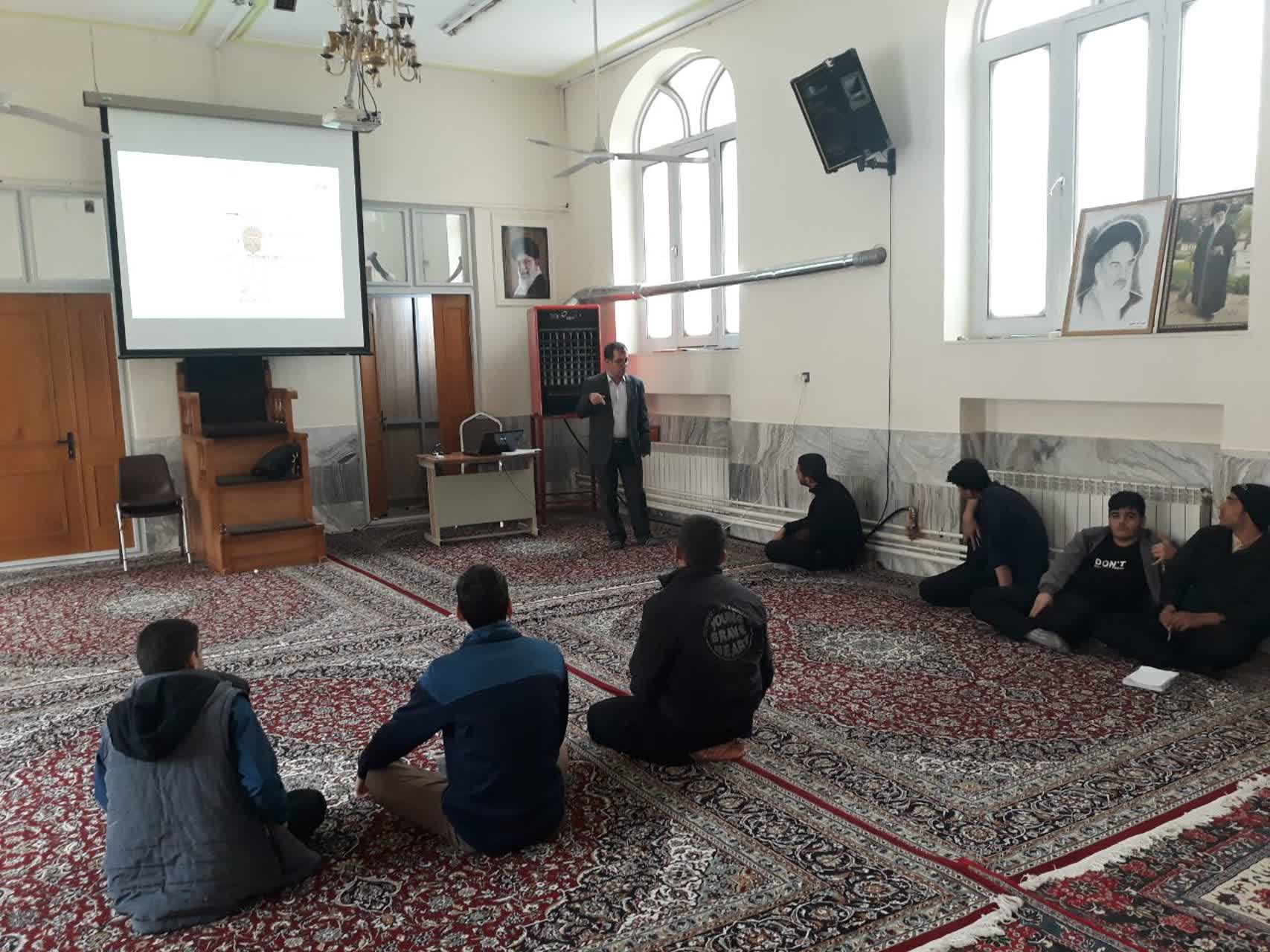